SECONDARY  Hypertension
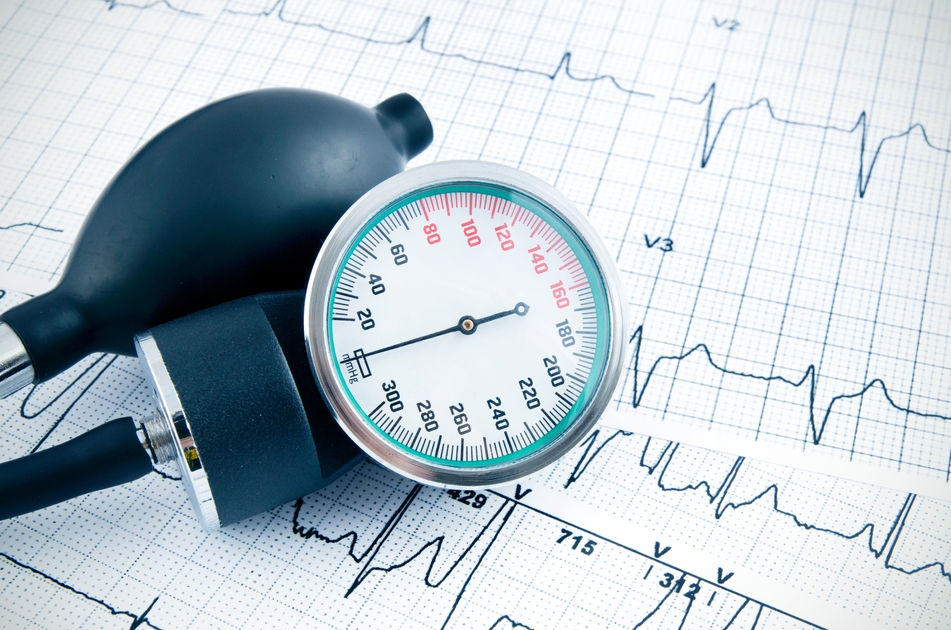 Done by: Afnan Sami
Hypertension is:
o The most common disease in the United States.
o The most common risk factor for the most common cause of death in US (myocardial infarction).

▪ Etiology:
- Ninety-five percent of hypertension has no clear etiology and can be called “essential hypertension”.
- Secondary hypertension is hypertension in the presence of an identifiable underlying cause (<5% cases of hypertension):
cause of secondary HTN:
. Renal artery stenosis:
The most common cause. It is caused by atherosclerotic disease in elderly persons and fibromuscular dysplasia in young women.


The key feature is an upper abdominal bruit radiating laterally (50-70% of patients).Continuous abdominal bruit (up to 99% specific but only 40% sensitive), if present, is highly suggestive of renovascular disease.
Renal artery stenosis
. Fibromuscular dysplasia (FMD) 
most commonly affects women age 15-50.
▪ It is a noninflammatory and nonatherosclerotic condition caused by abnormal cell development in the arterial wall that can lead to vessel stenosis, aneurysm, or dissection.
▪ FMD can involve any artery but most commonly involves the renal, carotid, and vertebral arteries. Recurrent headache caused by carotid artery stenosis or aneurysm is the most common presenting symptom.

▪ Hypertension results from renal artery stenosis (RAS) leading to secondary hyperaldosteronism.
 
The best initial screening test is the renal artery duplex U/S. Magnetic resonance angiography and CT angiography are also used to detect stenosis.
Renal artery stenosis management
- Angiotensin-converting enzyme inhibitors or angiotensin II receptor blockers are indicated for initial therapy in patients with hypertension and renal artery stenosis.

-Renal artery stenting or surgical revascularization is reserved for patients with resistant hypertension or recurrent flash pulmonary edema and/or refractory heart failure due to severe hypertension.

o RAS causes decreased renal blood flow (RBF) and activation of the renin-angiotensin system, resulting in hypertension. ACEI therapy reduces angiotensin II levels, dilating the glomerular efferent arterioles.
Primary Hyperaldosteronism
causes of the primary: 
adrenal adenomas (70%; sometimes called "Conn syndrome").
idiopathic bilateral adrenal hyperplasia (- 25% ). 
Adrenal carcinoma is a rare cause.

In the case of primary hyperaldosteronism, there is high blood pressure in association with a low potassium level. The low potassium level is either found on routine lab testing or because of symptoms of muscular weakness or diabetes insipidus from the hypokalemia.

- High BP + hypokalemia = primary hyperaldosteronism
Screening and diagnosis:

 The ratio of plasma aldosterone concentration to plasma renin activity is the preferred initial screening test for primary hyperaldosteronism
(PAC:PRA) Such that the ratio is usually > 20.

To confirm hyperaldosteronism, an NaCl challenge is required. This can be via normal saline, NaCl tabs, or fludrocortisone. After an NaCl challenge, plasma aldosterone concentration should be suppressed as in a normal individual. If PAC is still elevated, this confirms the diagnosis.

CT scan of the adrenals should only be done after biochemical testing confirms:
o Low potassium.
o Low plasma renin level.
o Aldosterone-to-renin ratio > 20:1 and aldosterone > 15 = hyperaldosteronism.
o High aldosterone despite a high-salt diet.

- Adrenal venous sampling is the most sensitive test for differentiating adrenal adenoma and bilateral adrenal hyperplasia in patients without discrete unilateral adrenal mass on imaging.
Treatment:
Surgery is preferred for unilateral adrenal adenoma.
(Unilateral adrenal adenomas are surgically removed with excellent results, whereas patients with bilateral adrenal hyperplasia are managed with diuretics alone because bilateral adrenalectomy resolves the HTN in only 33% of these patients.)

- Medical therapy is recommended for patients with bilateral adrenal hyperplasia or with unilateral adrenal adenoma who refuse surgery or are poor surgical candidates.
- Bilateral hyperplasia is treated with eplerenone or spironolactone
Pheochromocytoma
nonmalignant lesion of the adrenal medulla autonomously overproducing catecholamines despite a high blood pressure.

What Is the Most Likely Diagnosis?”
Pheochromocytoma is the answer when there is:
o Hypertension that is episodic in nature. The attack has a sudden onset, lasting from a few minutes to several hours or longer.o Headache.o Sweating.o Palpitations and tremor

Rule of 10’s:
o 10% malignant.
o 10% bilateral.
o 10% extra-adrenal.
o 10% calcify.
o 10% kids
Diagnostic Tests:
The best initial test is the level of free metanephrines in plasma. This is confirmed with a 24-hour urine collection for metanephrines. This is more sensitive than the urine vanillylmandelic acid level. Direct measurements of epinephrine and norepinephrine are useful as well. 
- Imaging of the adrenal glands with CT or MRI is done only after biochemical testing.
- MIBG (meta-iodo-benzyl-guanidine) scanning: This is a nuclear isotope scan that detects the location of pheochromocytoma that originates outside the adrenal gland.
Treatment:
- Alpha-adrenergic blockade, phentolamine and/or phenoxybenzamine, is required to control BP and prevent a hypertensive crisis, since high circulating catecholamine levels stimulate alpha receptors on blood vessels and cause vasoconstriction.

- Nonselective beta blockers can cause a state of unopposed alpha-adrenergic stimulation leading to vasoconstriction and paradoxical hypertension. For this reason, alpha adrenergic blockers (phenoxybenzamine) should be administered prior to beta blockers in patients with pheochromocytoma.

- Pheochromocytoma is removed surgically or by laparoscopy
Cushing disease :

It is most often due to ACTH hypersecretion by a pituitary adenoma. 
The key feature is hypertension in association with characteristic cushingoid manifestations such as truncal obesity , buffalo hump, menstrual abnormalities, striae and impaired healing, etc.

▪ Diagnostic Tests:
Establish the Presence of Hypercortisolism:

-  1 mg overnight dexamethasone suppression test. The 1 mg overnight dexamethasone suppression test should normally suppress the morning cortisol level. If this suppression occurs, hypercortisolism can be exclude. 
An abnormality on the 1-mg overnight test should be confirmed with a 24-hour urine-free cortisol. The urine-free cortisol is more accurate and is the gold standard for confirming or excluding Cushing’s syndrome.
A third screening test for Cushing is the midnight salivary cortisol. In normal patients, cortisol is at its lowest at midnight. In Cushing patients, cortisol is abnormally elevated at midnight.
B-Establish the Cause of Hypercortisolism:
- ACTH testing is the best initial test to determine the cause (source) or location of hypercortisolism.
o ACTH level low: This means the origin is in the adrenal gland. Scan the gland with a CT or MRI and remove the adenoma that you find.

o ACTH level high: This means the origin is either in the pituitary gland or from the ectopic production of ACTH.

-The next step is a high-dose dexamethasone suppression test:

o If high-dose dexamethasone suppresses the ACTH, the origin is the pituitary. Scan the pituitary. Remove the adenoma if it is visible.

o If high-dose dexamethasone does not suppress the ACTH, the origin is an ectopic production of ACTH or a cancer that is making ACTH. Scan the chest for lung cancer or carcinoid. Remove the cancer if possible.
Treatment:
- Surgically remove the source of the hypercortisolism. Transsphenoidal surgery is done for pituitary sources whereas laparoscopic removal is done for adrenal sources.
Unresectable adrenal tumors are treated with ketoconazole or metyrapone.

Pregnancy and HTN:

Recommended antihypertensives during pregnancy include beta blockers (especially labetalol) and methyldopa. Hydralazine and calcium channel blockers are acceptable alternate therapies. Angiotensin-converting enzyme inhibitors and angiotensin receptor blockers are contraindicated in pregnancy.
Oral contraceptive pills (OCPs)
▪ Women who developed hypertension during a previous pregnancy or have a family history of hypertension are more likely to develop hypertension from OCP use.
The mechanism is unclear but possibly due to an estrogen-mediated increase in hepatic angiotensinogen synthesis or other effects on the renin-angiotensin system.
▪ Discontinuing OCPs can reduce the blood pressure over a 2- to 12-month period and can often correct the problem.
Coarctation of the aorta:
 The key feature is hypertension markedly greater in the upper extremities compared with the lower extremities.
thank you
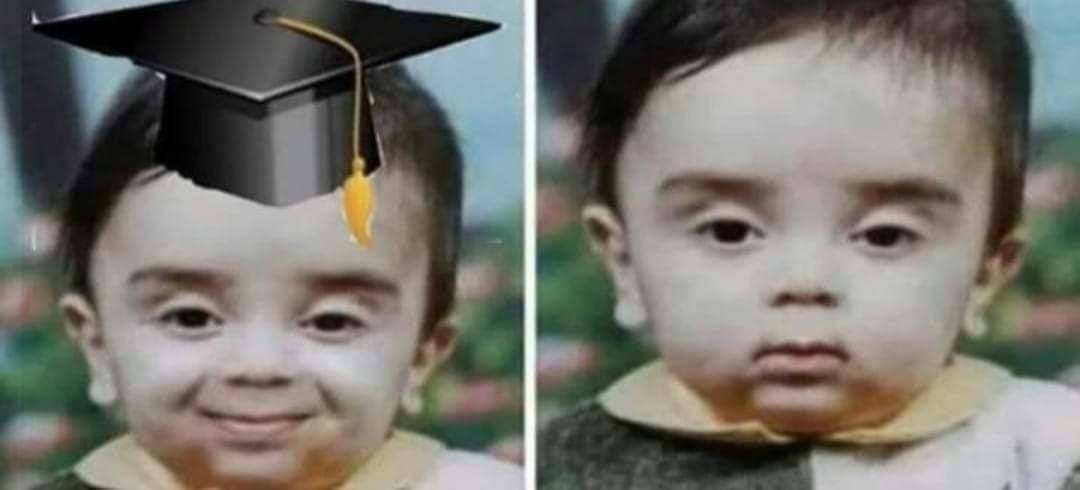